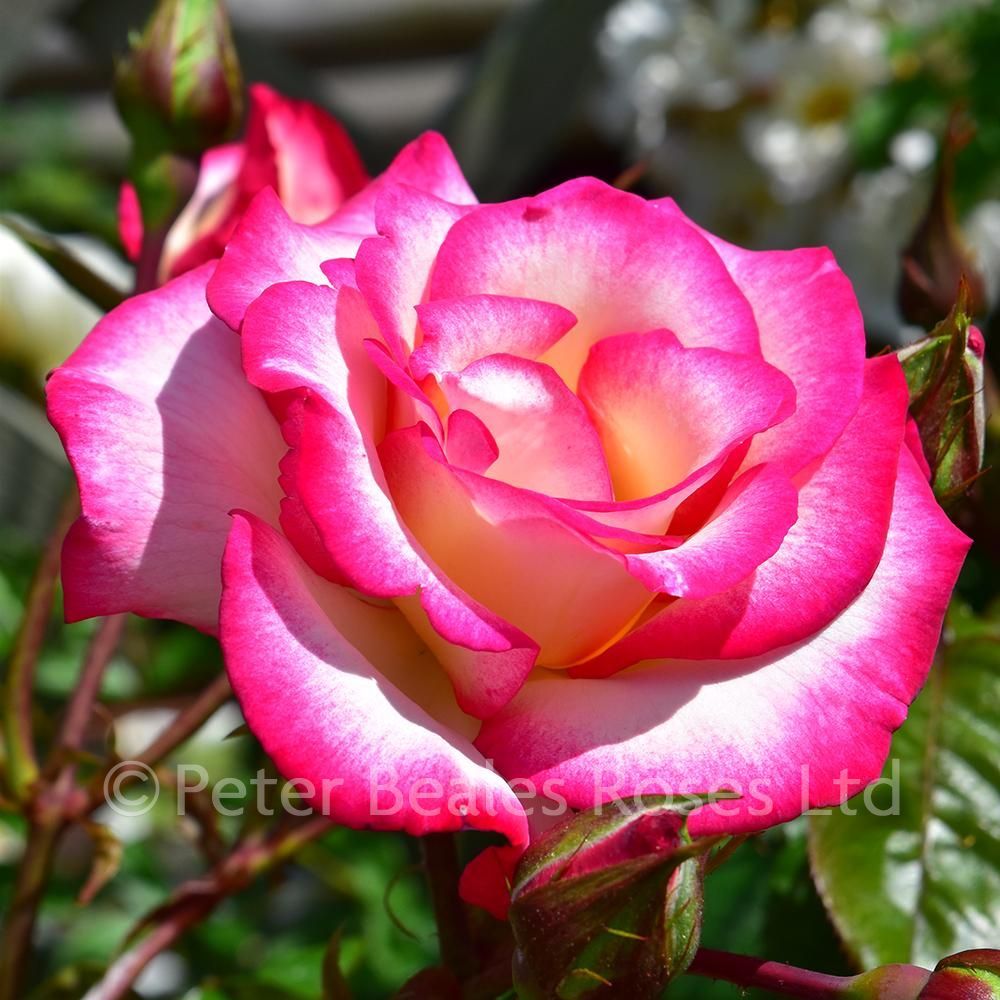 আজকের ক্লাসে স্বাগতম
পরিচিতি
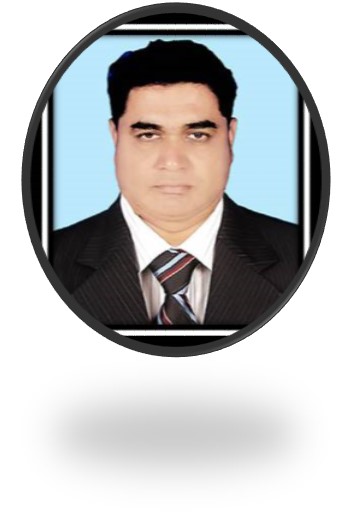 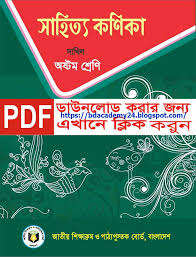 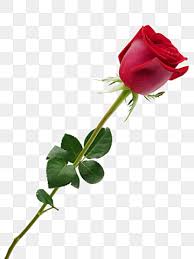 মোঃ মামুনুর রশীদ 
সহকারী শিক্ষক
লর্ডহার্ডিঞ্জ ফাযিল মাদরাসা 
লালমোহন,ভোলা।
মোবাইল- 01712461136
E-mail- mamunclord@gmail.com
শ্রেণি: অষ্টম
বিষয়: সাহিত্য কণিকা
সময়: ৫০ মিনিট
তারিখ: ০৩-০১-২০২১ ইং
ছবিতে কী দেখতে পাচ্ছ ?
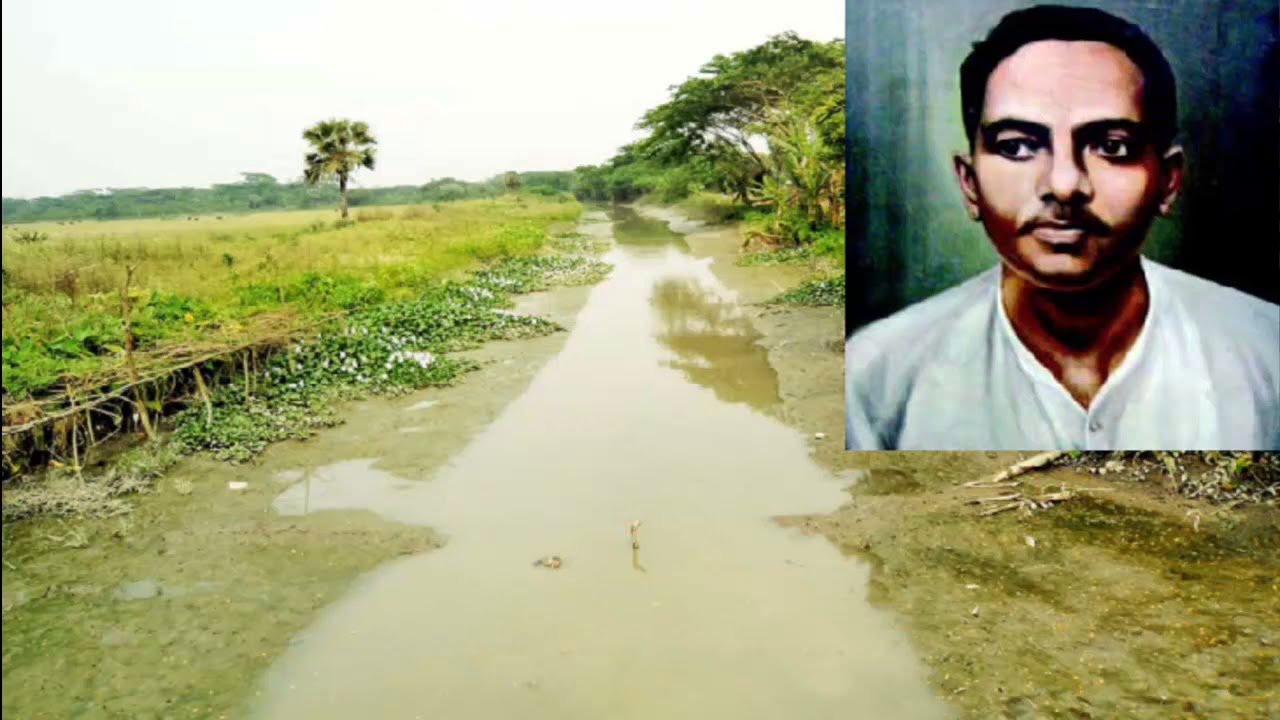 কবি জীবনানন্দ দাশ , ও ধানসিঁড়ি নদীর ছবি ।
আজকের পাঠ
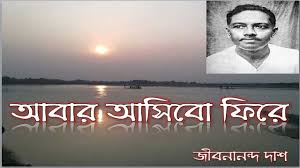 শিখন ফল
এই পাঠ শেষে শিক্ষার্থীরা….
1. কবি পরিচিতি উল্লেখ করতে পারবে;
২. কবিতাটি শুদ্ধ উচ্চারণে পড়তে পারবে;
৩. নতুন শব্দগুলোর অর্থ  লিখতে পারবে;
উল্লেখযোগ্য কর্ম ও পুরস্কার
কবি পরিচিতি
জন্মঃ-
সাতটি তারার তিমির, বনলতা সেন, রূপসী বাংলা
কবি জীবনানন্দ দাশ ১৮৯৯ খ্রিষ্টাব্দে বরিশাল শহরে জন্মগ্রহণ করেন ।
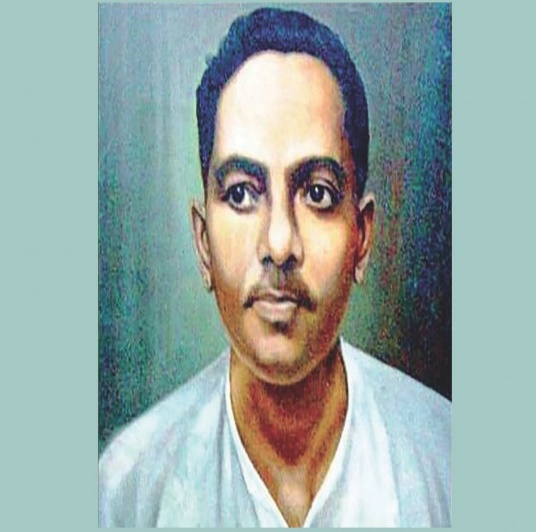 রবীন্দ্র-স্মৃতি পুরস্কার (১৯৫২)সাহিত্য অকাদেমি পুরস্কার (১৯৫৫)
তিনি ১৯২১ সালে কলকাতা বিশ্ববিদ্যালয় থেকে ইংরেজি সাহিত্যে এম. এ. পাশ করেন ।
শিক্ষাজীবন
কর্মজীবন
জীবনানন্দ দাশ
ইংরেজি সাহিত্যের অধ্যাপক হিসেবে তার কর্মজীবনের শুরু হয়।  কলকাতা সিটি কলেজ, দিল্লি রামযশ কলেজ, বরিশাল ব্রজমোহন কলেজ, খড়কগ পুর কলেজ,বরিষা কলেজ ও হাওড়া কলেজে অধ্যাপনা করেন
মৃত্যু
তিনি ১৯৫৪ সালে কলকাতায় এক ট্রাম দুর্ঘটনায় মৃত্যু বরণ করেন ।
একক কাজ
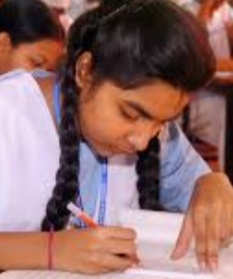 কবি জীবনানন্দ দাশ কত খ্রীষ্টাব্দে কোথায় জন্মগ্রহণ করেন খাতায় লেখ।
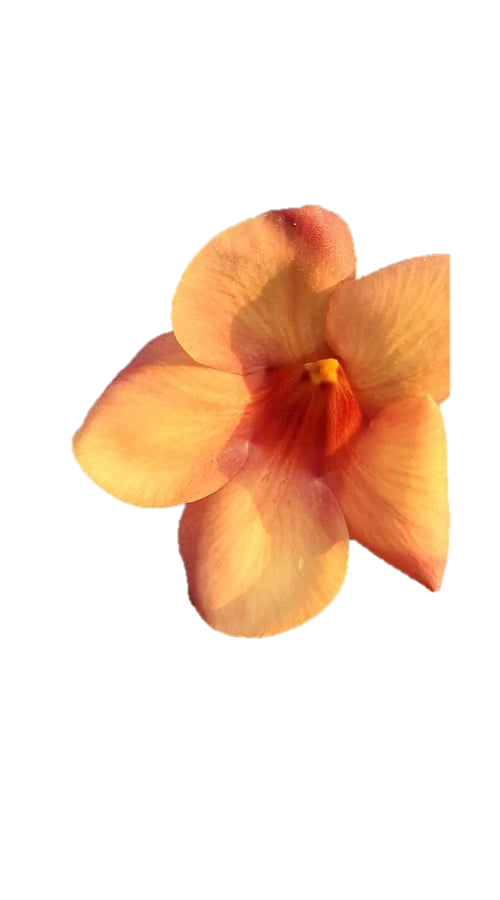 আর্দশ পাঠ
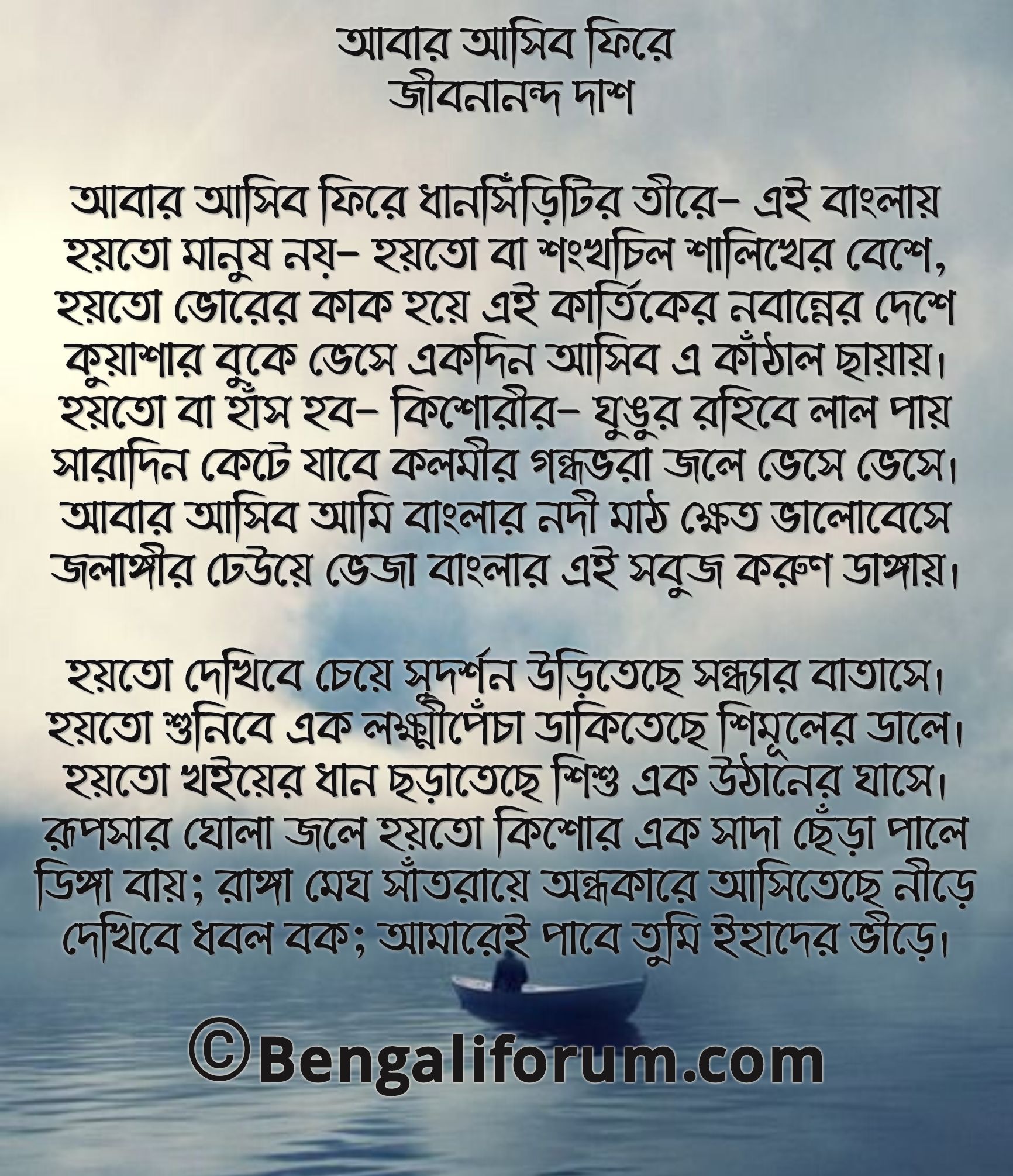 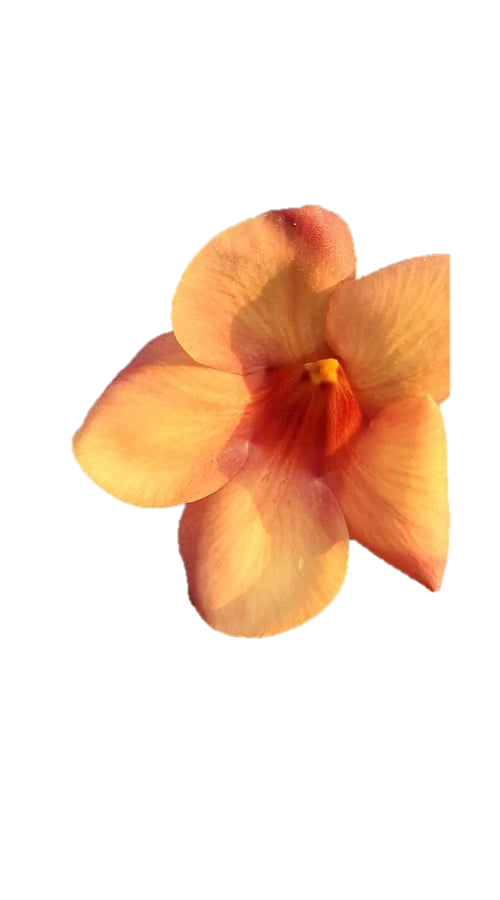 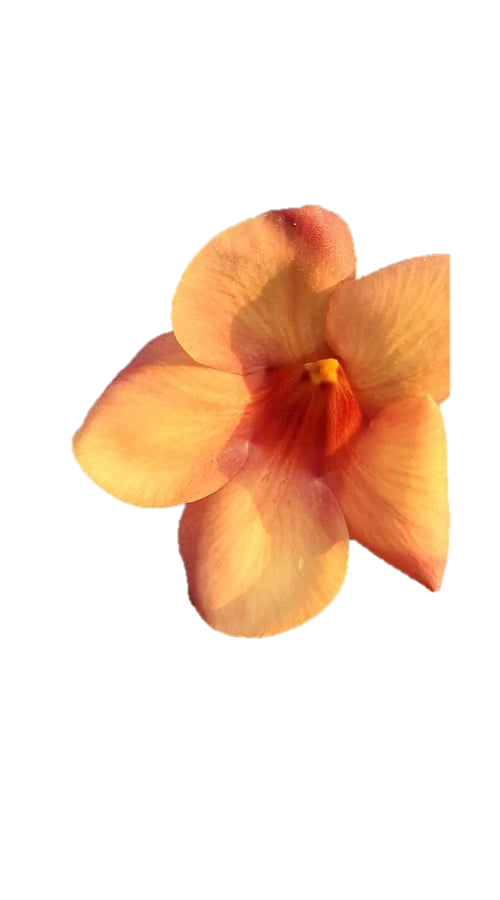 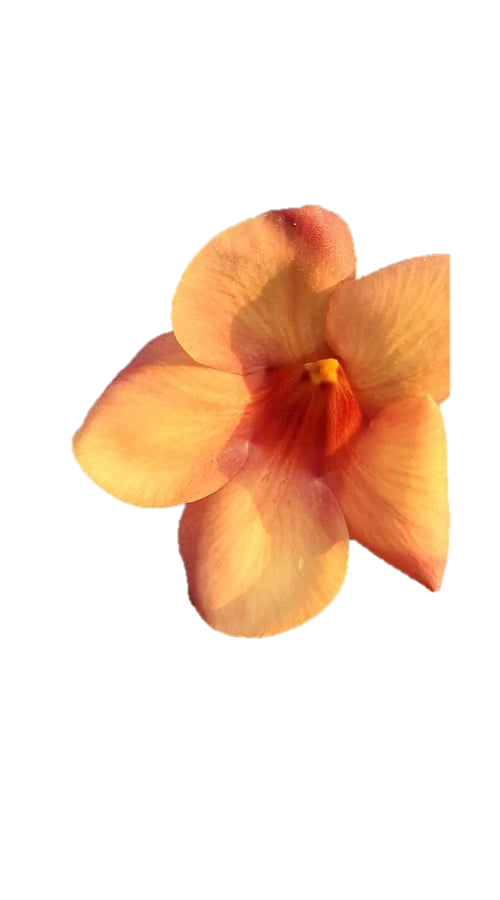 ভিডিও
শব্দার্থগুলো জেনে নেই ।
ধানসিঁড়ি
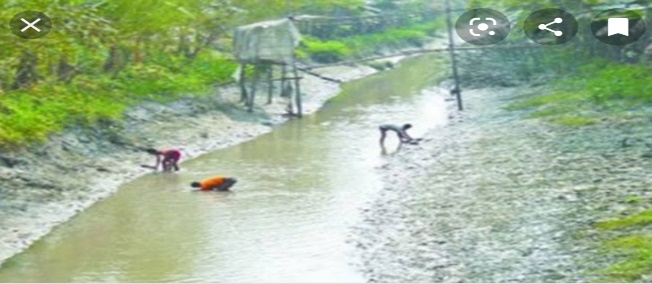 ঝালকাঠি জেলায় ধানসিঁড়ি নামে একটা নদী ছিল ।
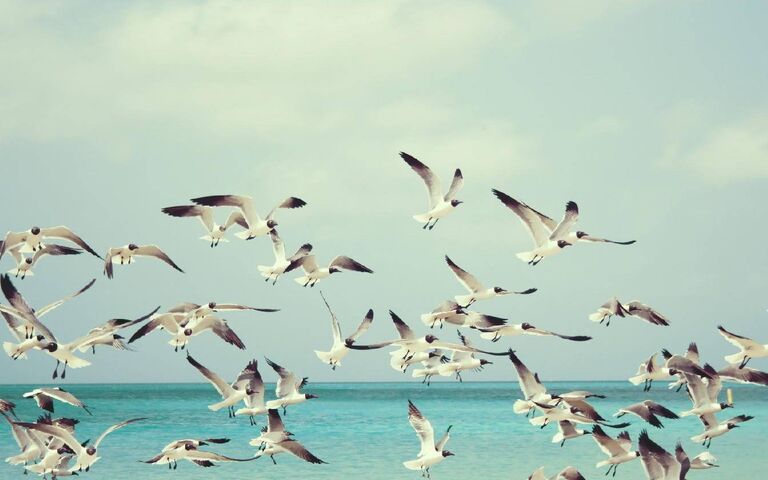 এক ধরনের সাদা চিল
শঙখচিল
নতুন ধান কাটার পর আমাদের দেশে এ উৎসব হয় ।
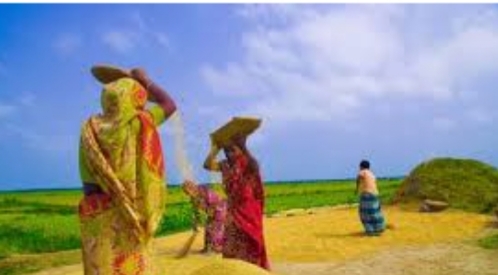 নবান্ন
শব্দার্থগুলো জেনে নেই ।
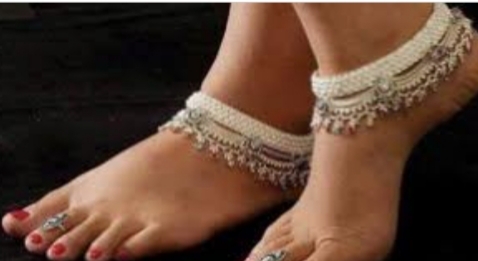 নুপুর, পায়ের অলংকার ।
ঘুঙুর
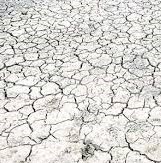 শুকনো জায়গা, স্থলভূমি ।
ডাঙা
ছোট নৌকা ।
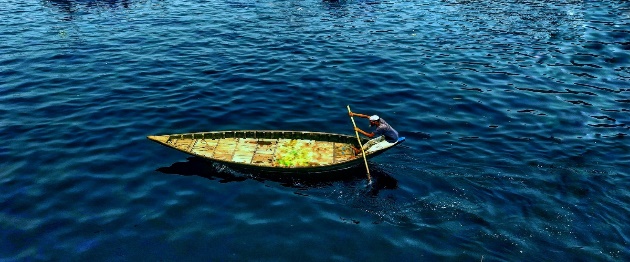 ধানসিঁড়ি
জোড়ায় কাজ
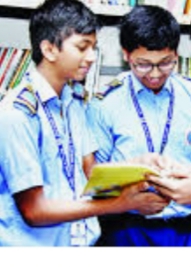 ধানসিঁড়ি, শঙখচিল, নবান্ন, ডাঙগা, এসব শব্দগুলোর অর্থ খাতায় লেখ ।
দলগত কাজ
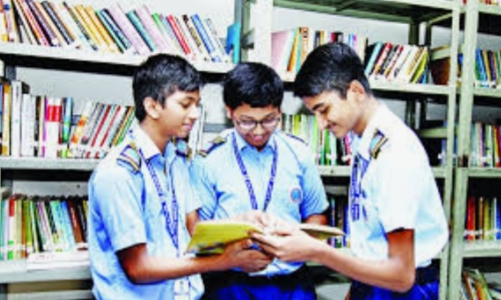 ‘আবার আসিব ফিরে’ কবিতায় কবি জীবনানন্দ দাশ বাংলার প্রকৃতির রূপবৈচিত্রের প্রতি যে আকর্ষন অনুভব করেছেন তা ব্যখ্যা করে লেখ ।
মূল্যায়ন
সঠিক উত্তরের জন্য ক্লিক
১. ধানসিঁড়ি কিসের নাম ?
(গ) ধানের
(ঘ) গ্রামের
(খ) শহরের
(ক) নদীর
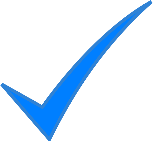 ২. আবার আসিব ফিরে কবিতাটি কোন কাব্যগ্রন্থ থেকে নেয়া হয়েছে ?
(ঘ) বনলতা সেন
(গ) ঝরা পালক
(ক) ধূসর পান্ডুলিপি
(খ) রূপসী বাংলা
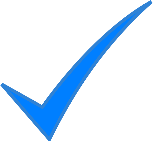 ৩. সারাদিন কেটে যাবে কলমীর গন্ধভরা জলে ভেসে ভেসে’- এখানে  সারাদিন কেটে যাবে কার ?
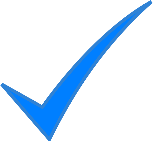 (ক) হাঁসের
(ঘ) কবির
(খ) কিশোরীর
(গ) কাকের
মূল্যায়ন
১. উঠানে খইয়ের ধান ছড়ায় কে ?
২. মানুষ না হয়ে শঙকচিল , শালিকের বেশে জীবনানন্দ দাশ এদেশে ফিরতে চান কেন ?
৩. ‘বাংলার সবুজ করূণ ডাঙগা’ বলতে কী বোঝানো হয়েছে ?
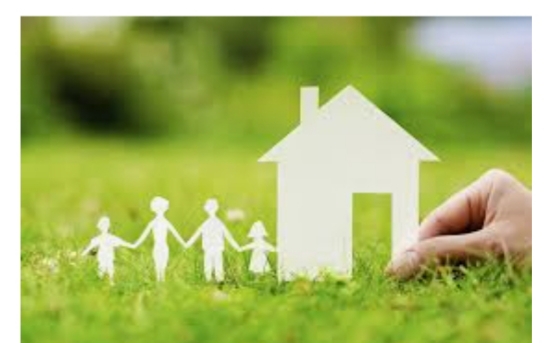 বাড়ির কাজ
কবিতাটি পাঠ করে তোমরা কীসের প্রতি আকর্ষন অনুভব করবে তা লিখে আনবে ?
আজকের মত সবাইকে ধন্যবাদ
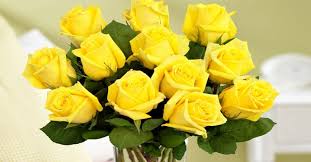